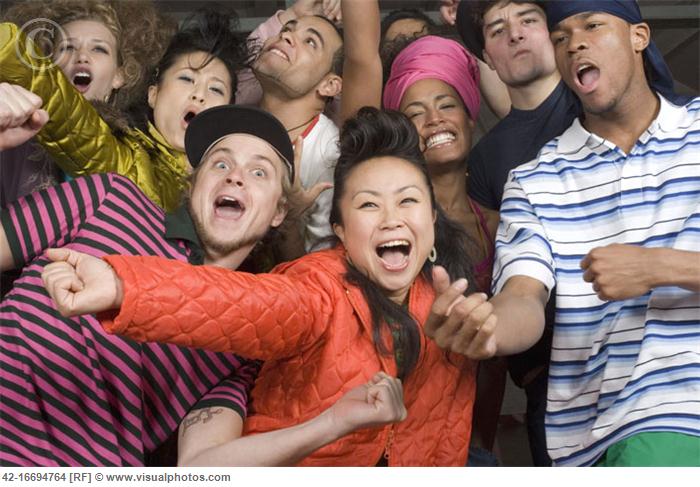 Why do some young people defy the odds?
Ingrid Schoon
UCL, Institute of Education
Social Science Center Berlin (WZB)
DfE Education Research Symposium
School to work transitions in a changing labour market: Implications for schools and colleges
3 February 2017
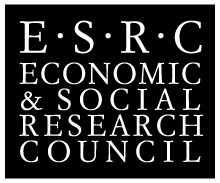 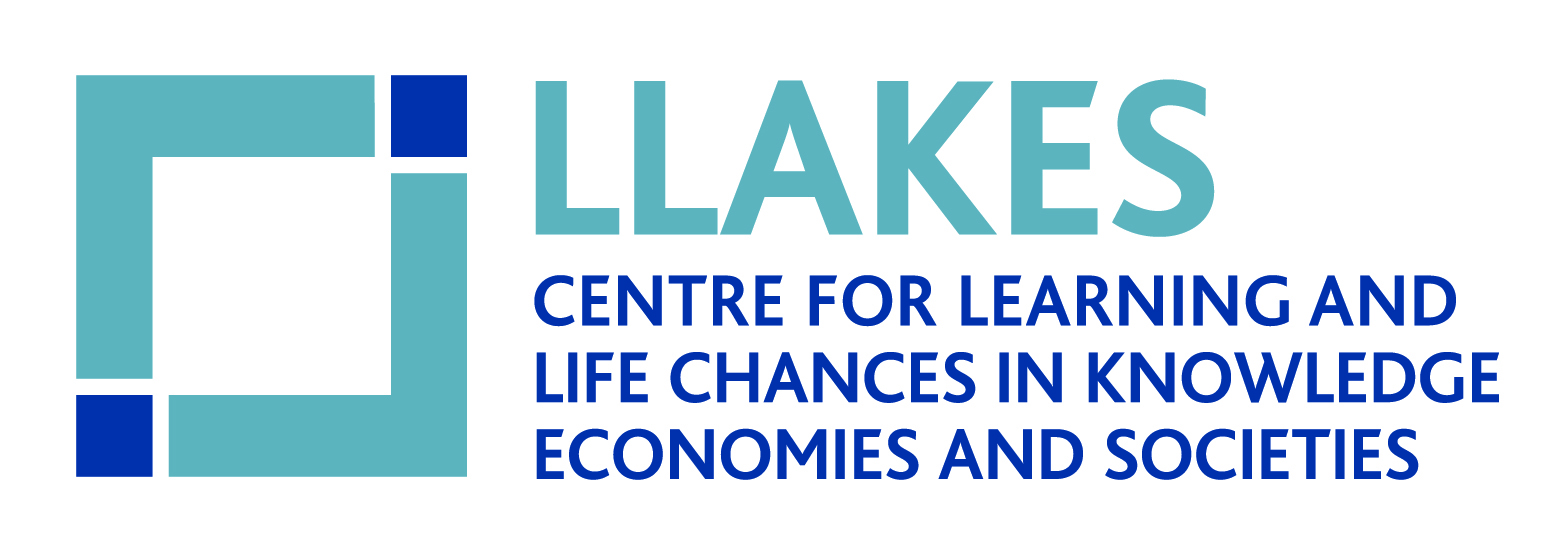 Outline
Making it against the odds – the study of resilience
 Risk and resilience 
 What is a successful youth transition?
 Protective factors and processes
What is Resilience?
positive outcomes despite the experience of adversity
continued positive or effective functioning in adverse circumstances
recovery after a significant trauma
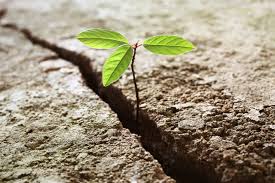 Rutter, 1987, 2012; Masten, 2001, 2014; 
Schoon, 2006, 2012, 2017
Identifying resilience
Resilience is not a personality characteristic
It is not directly measured, but based on two judgements:
is there now or has their been any significant risk or adversity to be overcome?
is the person doing ok?
Schoon, 2006
The Concept of Risk
Statistical versus actual risk
Focus on single risk factors
Parental psychopathology
Family instability
Poverty
Accumulation of risk effects -> multiple risk models
Plurality of meaning
Duration and timing of risk effects
Domain specific effects
The context of risk
Schoon, 2006, 2012, 2017
Positive Adaptation
Doing ok (Mastern, 2001, 2014)
 Adjustment within the average for a normative cohort
 Meeting developmental tasks
 focus on multiple interlinked dimensions, e.g. physical, cognitive, social, emotional, self-determination
The Transition to Adulthood
Pivotal in setting the scene for adult functioning and adjustment; is both formative and risk laden
Demographically dense period involving assumption of multiple, interlinked social roles: The Big 5
Shaped by previous experiences and current conditions
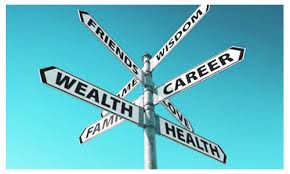 Youth Transitions in a Changing Social ContextEvidence from UK Cohort and Panel Data
LSYPE (n=15,884)  
Annual survey since 2004
age 14-20
BHPS (Panel Study; started in 1991)
Since 1994 youth panel of 12-15 year olds is included
1970 British Cohort Study (BCS70); n=17,189
Age   5           10             16                              26                  30        34         38           42            46
1974          1980         1986          1991            1996         2000      2004       2008     2012     2016
Oil crisis       Onset of the recession     Second wave     Recovery         Credit Crunch
                                              Collapse of housing market
             New Technologies		IT and social media
Brexit
Trump
Post-truth
Globalization
Indicators of social risk in two age cohorts growing up twenty years apart
Dichotomised indicators of social risk that are comparable across the two cohorts
Duckworth & Schoon (2012)
Cummulation of risks
Given comparability in the two datasets, we combine indicators into a single score of the summed dichotomous indicators
The youth labour market in historical context
Comparing experiences in two age cohorts
Greater experience of social risks is associated with becoming NEET
The greater the number of social risks experienced by young people, the higher their likelihood of becoming NEET
 This relationship is remarkably linear and is particularly marked for young people in the later born LSYPE
Persistent NEET between 16-18
Duckworth & Schoon (2012)
Beating the Odds: Risk and Resilience
NEET
Yes                        No
Risk 
Low        High
Protective Factors: The ‘Short List’
Family and Social Networks
Effective care-giving and parenting
Close relationships with other capable adults
Close friends and romantic partners
Wider community
Effective schools
Effective neighbourhoods
Individual characteristics
Problem-solving skills
Self-control, emotion regulation, planfulness
Motivation to succeed
Self efficacy
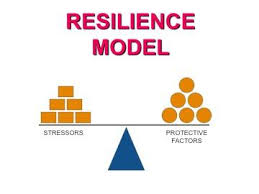 Masten, 2001, 2014; Schoon, 2006, 2012, 2017
Risk and Protection
Reference group is the “Expected” group, i.e. YPs exposed to risks who become NEET
† p <.10; * p <.05; ** p <.01; *** p <.001
Duckworth & Schoon, 2012
Other significant influences
Ability concepts
Achievement orientations
Optimistic outlook to the future
Locus of control
Experience of career guidance
Area characteristics
(Schoon, 2014, 2017; Schoon & Lyons-Amos, 2016, 2017)
Locus of control as resource factor
Locus of Control (LOC)
Is someone is not a success in life, it is usually their own fault
I can pretty much decide what will happen in my life
If you work hard at something you’ll usually succeed

Parental worklessness (>6months unemployed) measured at wave 1
Ng-Knight and Schoon, submitted
Why to some young people defy the odds?
Constellations of risk matter
 timing, duration and accumulation
  Individual agency
 Planfulness, competence, 
 Social integration 
 Belonging, support, guidance
 Available opportunities
Area characteristics, jobs, prospects
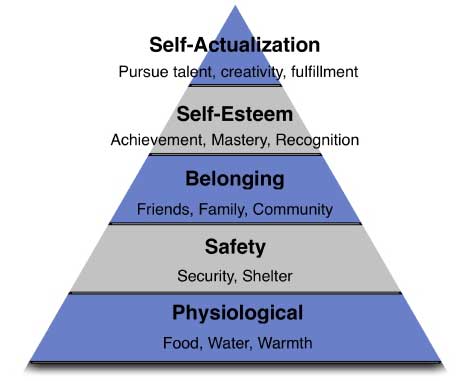 self-regulation
Maslow, 1943
Implications for Schools and Colleges
Fostering autonomy, competence and sense of belonging
Recognise the multiple demands on adolescents and young people
Reach out to the most vulnerable, building trust and acceptance
Provide opportunities to experience competence and gain confidence – this involves appropriate academic emphasis, reflection, clear rules, high expectations, and fairness
Teach how to cope with failure and rejection in a positive way
Facilitate a sense of belonging and integration – crucial role of social experience
Provide information and guidance
Invest in high quality and well-trained staff
Liaise with parents, the wider community and employers to create sustainable support structures
Implications for Policy
Need to meet the needs of families struggling with multiple disadvantages
Support for basic needs (food, shelter, security, infrastructure, living wage)
Holistic approach – community-based partnership among different service agencies and integrated service delivery
 Sustainability of programmes
Opportunities for development and social participation (e.g. through work, volunteering, life long learning)
Thank you
I.Schoon@ucl.ac.uk
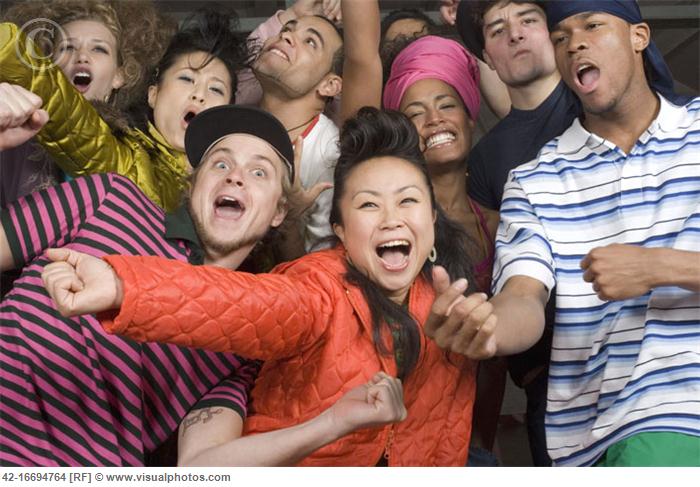 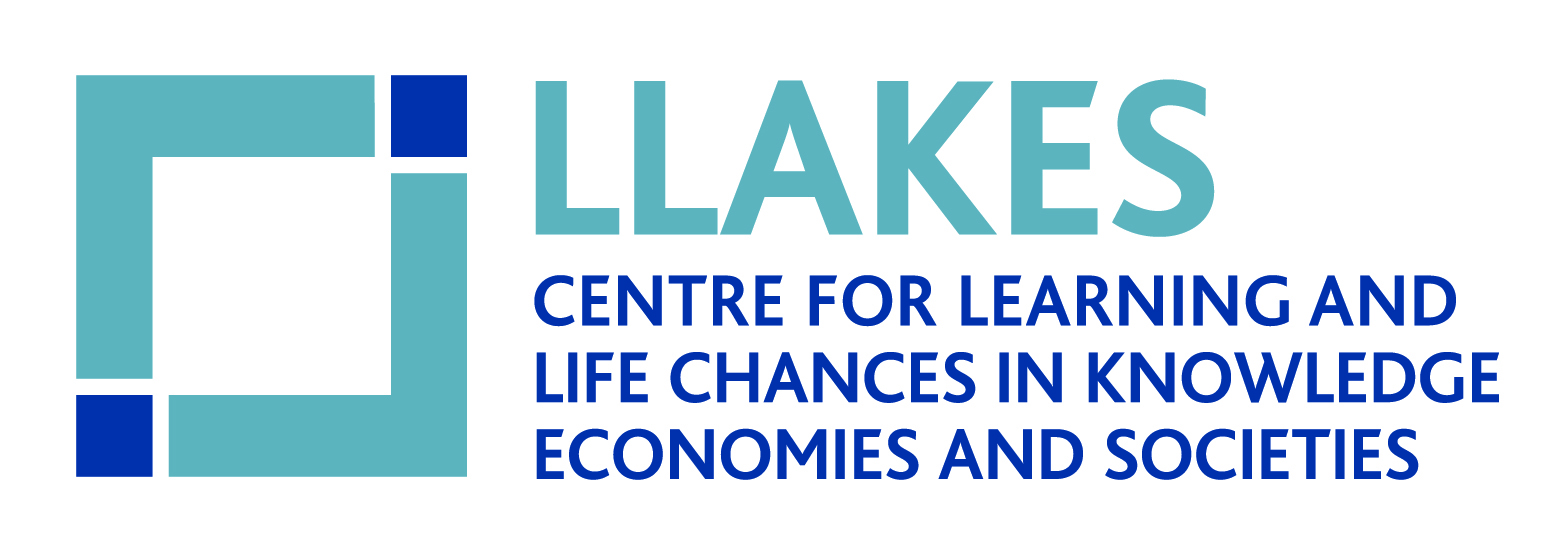 Selected References
Duckworth, K., & Schoon, I. (2012). Beating the odds: Exploring the aspects of social risk on young people's school-to-work transitions during recession in the UK. National Institute Economic Review, 222, 38-51. 
Schoon, I. (2006). Risk and Resilience: Adaptations to changing times. Cambridge: Cambridge University Press
Schoon, I. (2014). Parental worklessness and the experience of NEET among their offspring. Evidence from the Longitudinal Study of Young People in England (LSYPE). Longitudinal and Life Course Studies, 6(1), 129-150
Schoon, I.  (2012). Temporal and contextual dimensions to individual positive development: A developmental-contextual systems model of resilience. In: M.Ungar (Ed). The social ecology of resilience: culture, context, resources, and meaning. New York: Springer (pp.143-156)
Schoon, I. (2017). Making it against the odds: diverse strategies and successful adaptation. In A. C. Peterson, S. H. Koller, F. Motti-Stefanidi, & S. Verma (Eds.), Positive youth development in global contexts of social and economic change. New York: Routledge.
Schoon, I. & Lyons-Amos, M. (2017) A socio-ecological model of agency. Longitudinal and Life Course Studies, 8 (1), 35-56